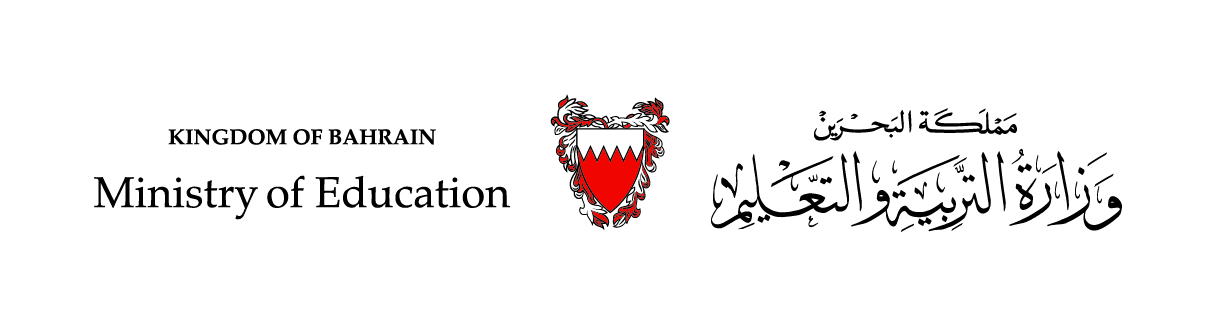 الفصل الدراسي الأول 2020-2021
Accounting 2                                                                                           Plant Assets Disposals                                                                                                                  Acc. 212
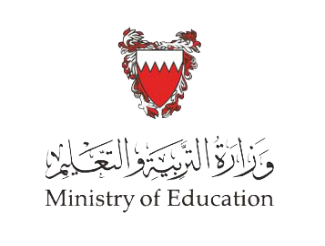 Learning Objectives
By the end of this lesson, the student should be able to:
1.
Revising Periodic Depreciation.
2.
Distinguish between revenue and capital, and account for them.
3.
Explain how to account for the disposal of a plant asset.
Compute periodic depletion of natural resources.
4.
Accounting 2                                                                                           Plant Assets Disposals                                                                                                                  Acc. 212
Revising Periodic Depreciation.
Depreciation is based on estimates of salvage value and useful life. During the useful life of an asset, new information may indicate that these estimates are inaccurate. If our estimate of an asset’s useful life and/or salvage value changes, what should we 
do? The answer is to use the new estimate to compute depreciation for current and future periods. This means that we revise the depreciation expense computation by spreading the cost yet to be depreciated over the remaining useful life. This approach is used for all depreciation methods.
Illustration 1:
AHD Company uses straight-line depreciation for a machine was purchased on Jan 1 2017, costing BD42,500, with an estimated five-year life and a BD2,500 salvage value. At the beginning of the fourth year, AHD company determines that the machine has three more years of remaining useful life, after which it have an salvage value BD2,000.
Required:
Compute the machine’s book value at the end of third year.
Compute the amount of depreciation for each of the final three years given the revised estimates.
وزارة التربية والتعليم – 2020م
Accounting 2                                                                                           Plant Assets Disposals                                                                                                                  Acc. 212
Illustrate 1:
AHD Company uses straight-line depreciation for a machine was purchased on Jan 1 2017, costing BD42,500, with an estimated five-year life and a BD2,500 salvage value. At the beginning of the fourth year, AHD company determines that the machine has three more years of remaining useful life, after which it have an salvage value BD2,000.
Required:
Compute the machine’s book value at the end of third year.
Compute the amount of depreciation for each of the final three years given the revised estimates.
وزارة التربية والتعليم – 2020م
Accounting 2                                                                                           Plant Assets Disposals                                                                                                                  Acc. 212
Revenue Expenditures, also called income statement expenditures, are additional costs of plant assets that do not materially increase the asset’s life or productive capabilities. They are recorded as expenses and deducted from revenues in the current period’s income statement. Examples of revenues expenditures are cleaning, repainting, adjustments, and lubricants.
Distinguish between revenue and capital, and account for them.
Capital Expenditures, also called balance sheet expenditures, are additional costs of plant assets that provide benefits extending beyond the current period. They are debited to asset accounts and reported on the balance sheet. Examples are roofing replacement, plant expansion, and major over-hauls of machinery and equipment.
وزارة التربية والتعليم – 2020م
Accounting 2                                                                                           Plant Assets Disposals                                                                                                                  Acc. 212
Illustrate (2)
Ahmed Company incurred and paid maintenance and repair costs for BD800, of machines on February 5 2018 the current year, it makes the following entry.
Distinguish between revenue and capital, and account for them.
Illustrate (3)
 AHD Company pays for BD6,500 on March 15 2018, to adds engine power of 3,000 CC on a truck for replacing old engine power of 5,800 CC. This results in increase useful life and salvage value in future periods. The cost of the improvement is added to the truck account with this entry.
وزارة التربية والتعليم – 2020م
Accounting 2                                                                                           Plant Assets Disposals                                                                                                                  Acc. 212
Disposals of Plant Asset
Retirement of Plant Assets 
The retirement of plant assets at the end of useful life.  The company cannot use the plant asset and resale.
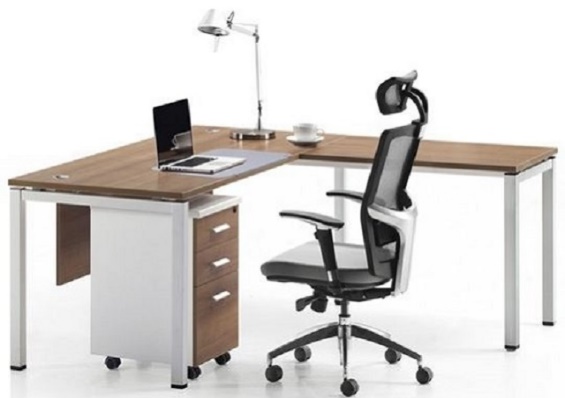 Illustrate (4)
On Dec 31 2018, Ahmed retires its computer printers, which cost BD18,000. The accumulated depreciation on these printers is BD18,000. The equipment, therefore, is fully depreciated (zero book value). The entry to record this retirement is as follows.
وزارة التربية والتعليم – 2020م
Accounting 2                                                                                           Plant Assets Disposals                                                                                                                  Acc. 212
Disposals of Plant Asset
2. Discarded of Plant Assets 
What happens if a fully depreciated plant asset is still useful life to the company?
If a company retires a plant asset before it is fully depreciated and no cash is received for scrap or salvage value, a loss on disposal occurs
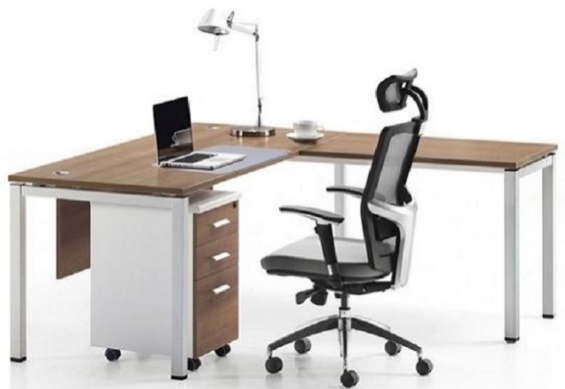 Illustrate (5):

On April 15 2019, Eman Company discards delivery equipment that cost BD 22,000 and has accumulated depreciation of BD16,000. The entry is as follow:
وزارة التربية والتعليم – 2020م
Accounting 2                                                                                           Plant Assets Disposals                                                                                                                  Acc. 212
Sales of Plant Assets: 
In a disposal by sale, the company compares the book value of the asset with the proceeds received from the sale. If the proceeds of the sale exceed the book value of the plant, a gain on disposal occurs. If the proceeds of the sale are less than the book value of the plant asset sold. A loss on disposal occurs.
Disposals of Plant Asset
Illustrate (6): Gain on Disposal
On July 1 2018, Salman Company sell office equipment for BD15,000 cash. The office original cost BD50,000. It had accumulated depreciation of BD39,000.To compute gain or loss from selling the equipment. The entry is as follow:
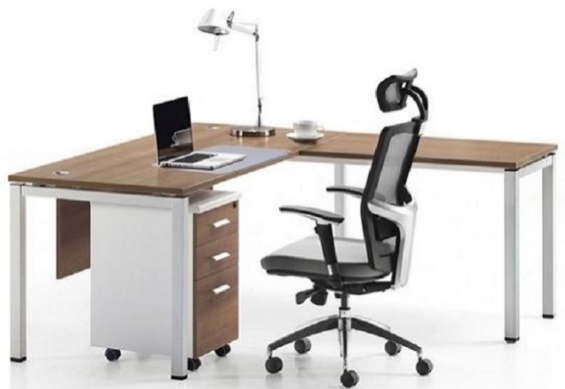 Book Value = Original Cost - Accumulated Depreciation
                     = 50,000 – 39,000 = BD11,000.
Gain / Loss = Proceeds from sales – Book Value
                        15,000 – 11,000 = BD4,000. (Gain)
وزارة التربية والتعليم – 2020م
Accounting 2                                                                                           Plant Assets Disposals                                                                                                                  Acc. 212
Disposals of Plant Asset
Illustrate (7): Loss on Disposal
On July 1 2018, Salman Company sell office equipment for BD8,000 cash. The office original cost BD50,000. It had accumulated depreciation of BD39,000.To compute gain or loss from selling the equipment. The entry is as follow:
Book Value = Original Cost - Accumulated Depreciation
                     = 50,000 – 39,000 = BD11,000.
Gain / Loss = Proceeds from sales – Book Value
                        8,000 – 11,000 = (BD3,000) . (Loss)
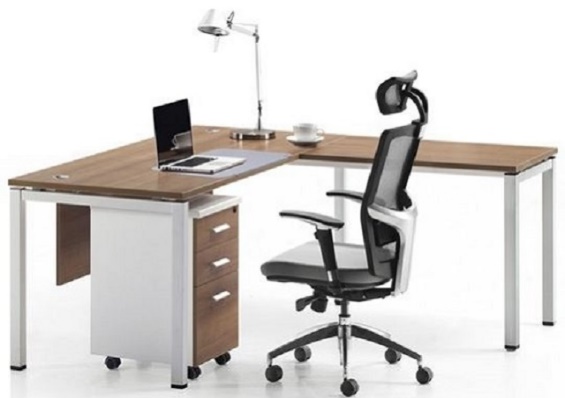 وزارة التربية والتعليم – 2020م
Accounting 2                                                                                           Plant Assets Disposals                                                                                                                  Acc. 212
Compute periodic depletion of natural resources. 
.
Natural Resources consist of standing timber and underground deposits of oil, gas, and minerals. These long-lived productive Assets have two distinguishing characteristics:
They are physically extracted in operations (such as mining, cutting, or pumping).
They are replaceable only by an act of nature.
The acquisition cost of a natural resource is the price needed to acquire the resource and prepare it for its intended use. For an already-discovered resource such as an existing coal mine, cost is the price paid for the property. Natural resources are consumed (Depleted) over time because of extraction. Thus companies need to calculate yearly depreciation as an expense.
Depletion             
The allocation of the cost of natural resources to expense in a rational and systematic manner over the resource’s useful life is called depletion.( That is, depletion is to natural resources as depreciation is to plant assets.) Companies generally use the units-of-activity method to compute depletion. The reason is that depletion generally is a function of the units extracted during the year.
وزارة التربية والتعليم – 2020م
Accounting 2                                                                                           Plant Assets Disposals                                                                                                                  Acc. 212
Compute periodic depletion of natural resources. 
.
Illustrate (8):
On Apr 1 2014, ABC Company invests BD5,000,000 in a mine  estimated to have 10,000,000 tons of coal and no salvage value. In the first 5 years were mined and sold as follow 3,000,000 – 2,500,000 – 2,000,000 – 1,500,000 – 1,000,000. 
Required:
Complete the depletion table.
Prepare the journal entries to record depletion expense for year 2014.
وزارة التربية والتعليم – 2020م
Accounting 2                                                                                           Plant Assets Disposals                                                                                                                  Acc. 212
Illustrate (8):
On Apr 1 2014, ABC Company invests BD5,000,000 in a mine  estimated to have 10,000,000 tons of coal and no salvage value. In the first 5 years were mined and sold as follow 3,000,000 – 2,500,000 – 2,000,000 – 1,500,000 – 1,000,000. 
Required:
Complete the depletion table.
Prepare the journal entries to record depletion expense for year 2014.
Compute periodic depletion of natural resources. 
.
وزارة التربية والتعليم – 2020م
Accounting 2                                                                                                   Straight Line Method                                                                                                     Acc. 212
End of Lesson
The student  should be achieved the objectives:
Revising Periodic Depreciation. 
Distinguish between revenue and capital, and account for them.
Explain how to account for the disposal of a plant asset.
Compute periodic depletion of natural resources.
لمزيد من المعلومات:

www.Edunet.com1- زيارة البوابة التعليمية 
2- حل أسئلة وأنشطة الكتاب المدرسي.
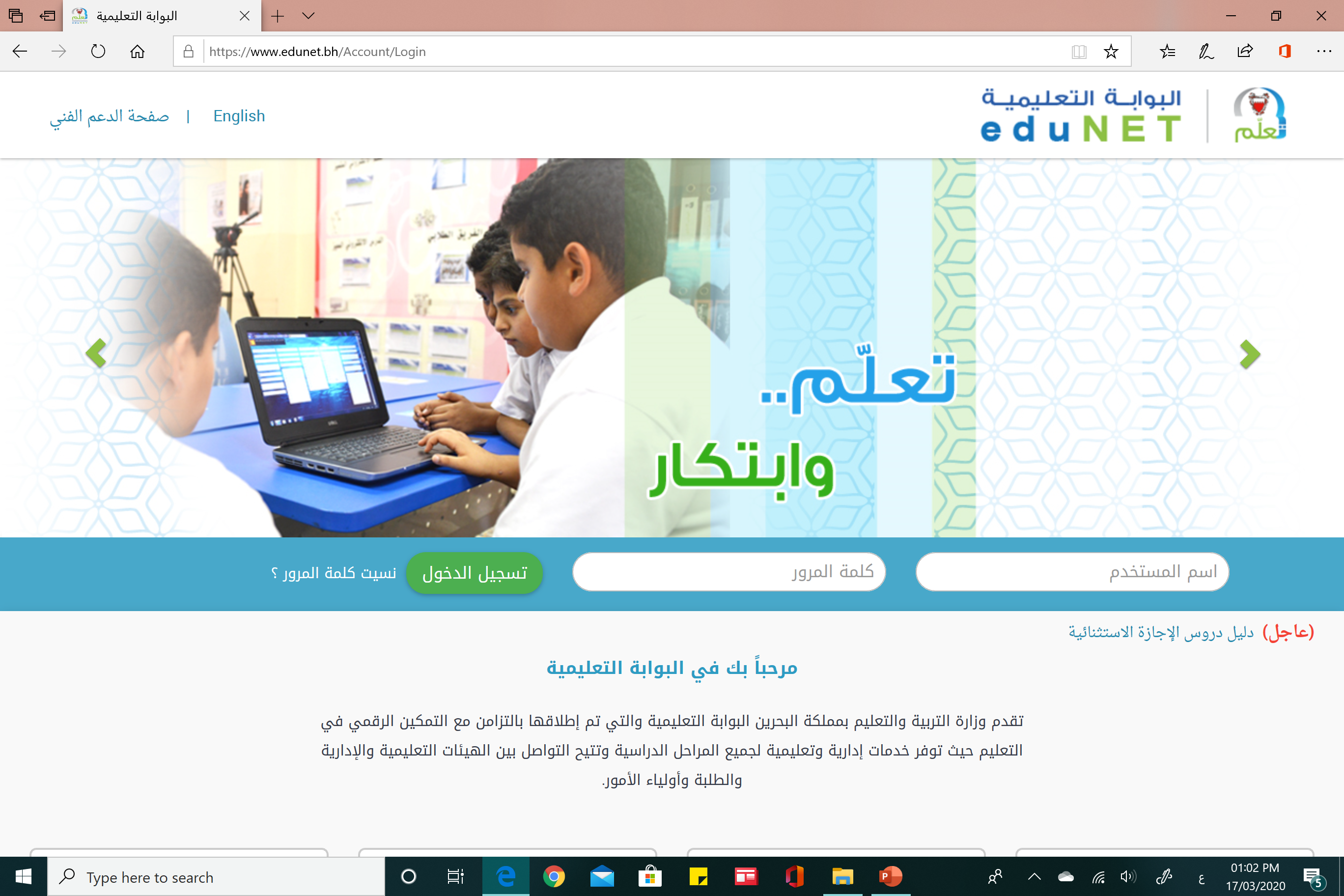 وزارة التربية والتعليم – 2020م